A Tale of Two Libraries
Choosing Where to “Live”: How Advocating for Library Neighbors      Makes a Difference

Carolyn Ciesla
Director, A.C. Buehler Library
carolyn.ciesla@elmhurst.edu
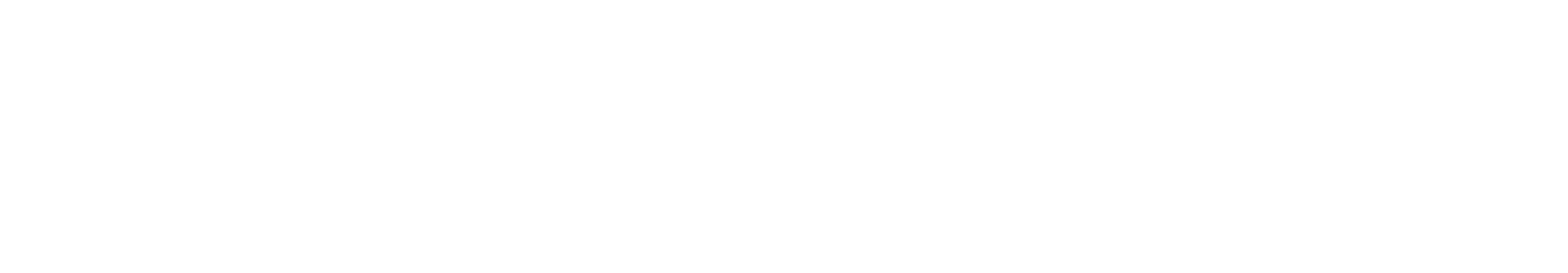 Academic Library #1
Suburban community college
PBI
1,970 FTE (F22)
Academic Library #1
Problem: campus police station was right at entrance.
Academic Library #1
Result: complete breakdown of communication
Result: removal of large amount of workspace
Result: distrust of administration
Result: police “in” library
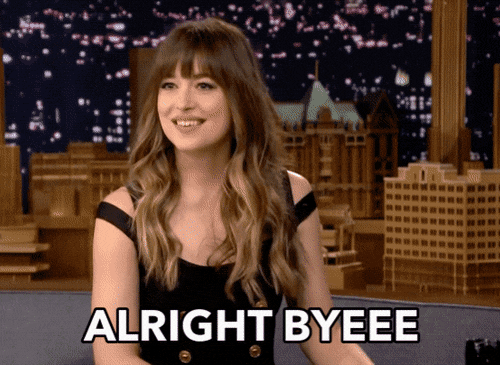 Result:
Academic Library #2
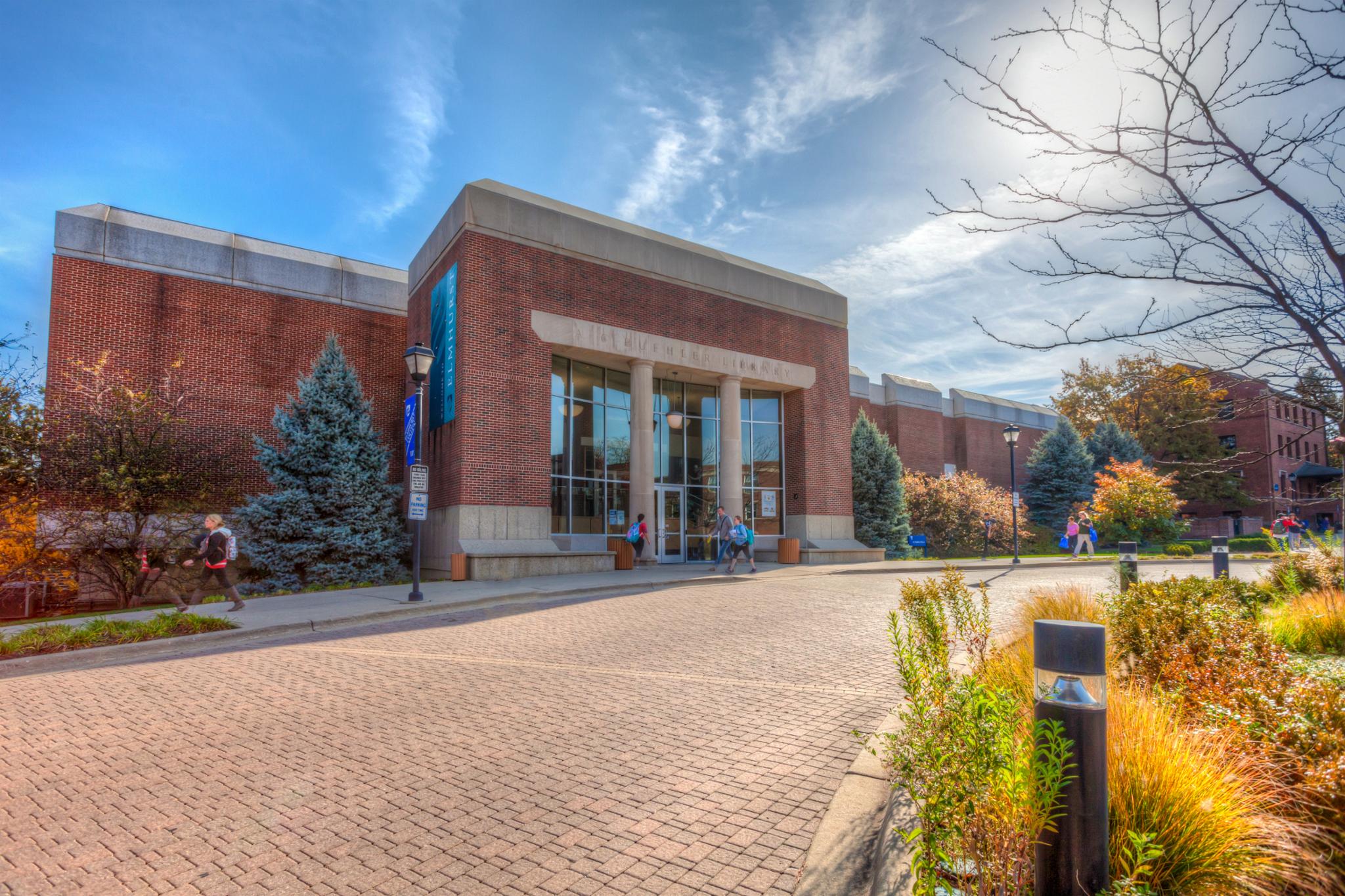 Suburban private university
HSI
3,306 (2021)
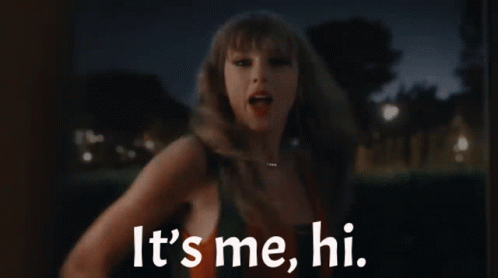 Academic Library #2
Problem 1: Admissions received “new” space
Problem 2: Creation of Learning Center
Academic Library #2
2017: Center for Professional Development
2019: Learning Center
2020ish: Honors Program
Academic Library #2
Result: distrust of administration, from library on up
Result: need to protect space at all costs
Result: decrease of collaboration
Academic Library #2
New plan: 
space will always be an issue
build relationships with current neighbors
think strategically
invite new neighbors
have options for existing space
Academic Library #2
2. build relationships with current neighbors
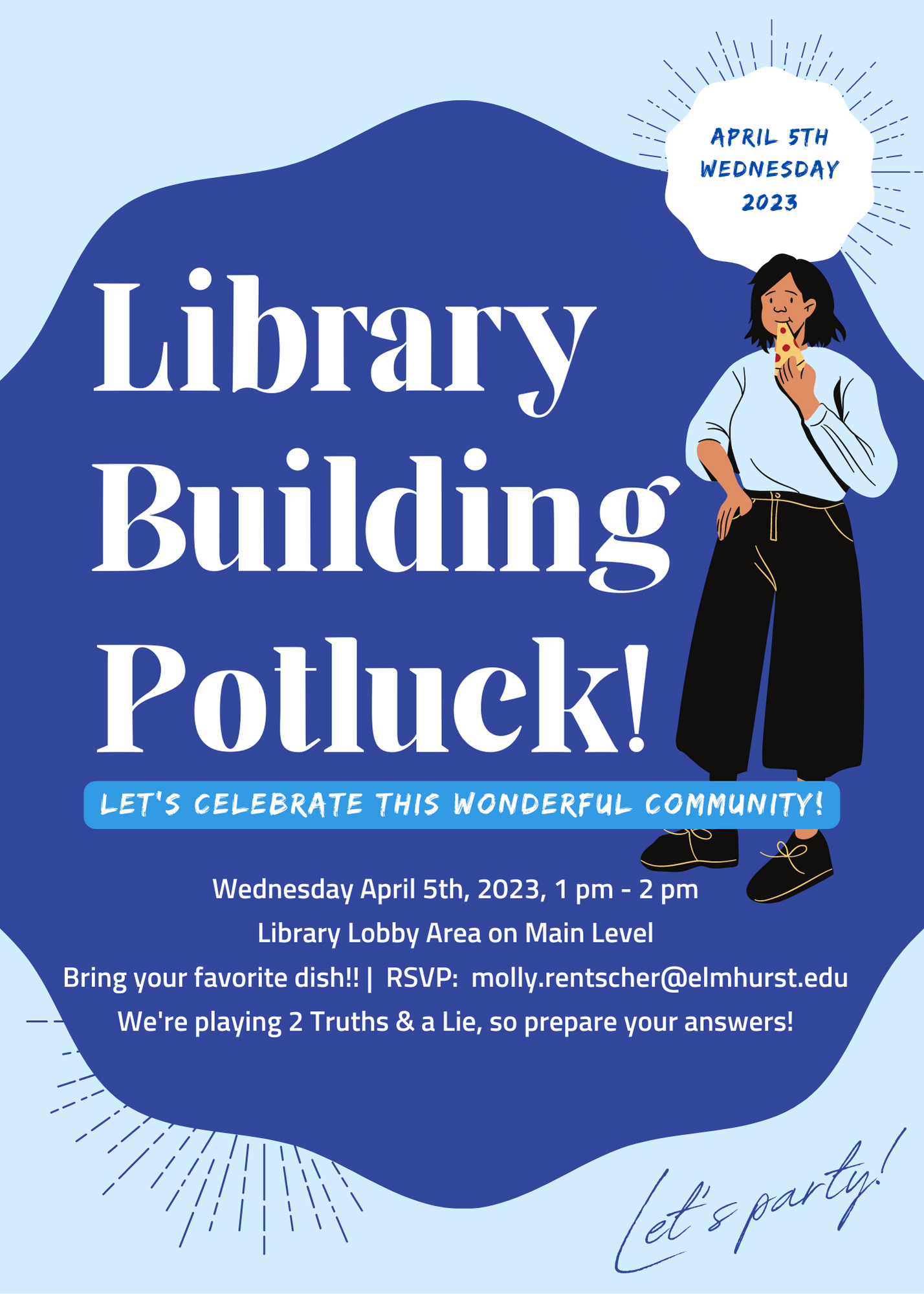 Academic Library #2
think strategically
invite new neighbors
have options for existing space
2023: Center for Scholarship and Teaching
From uncomfortable teaching lab to modern collab space

2024: Center for Global Engagement?
From call center to inclusive work area with prayer space
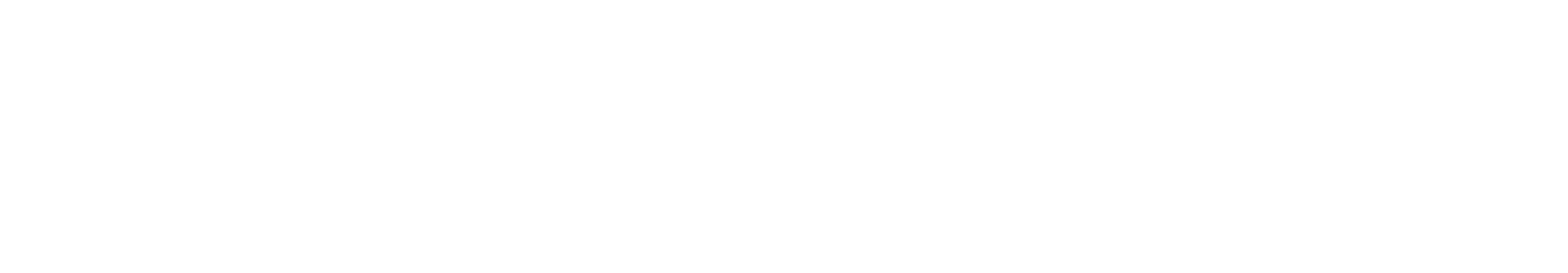 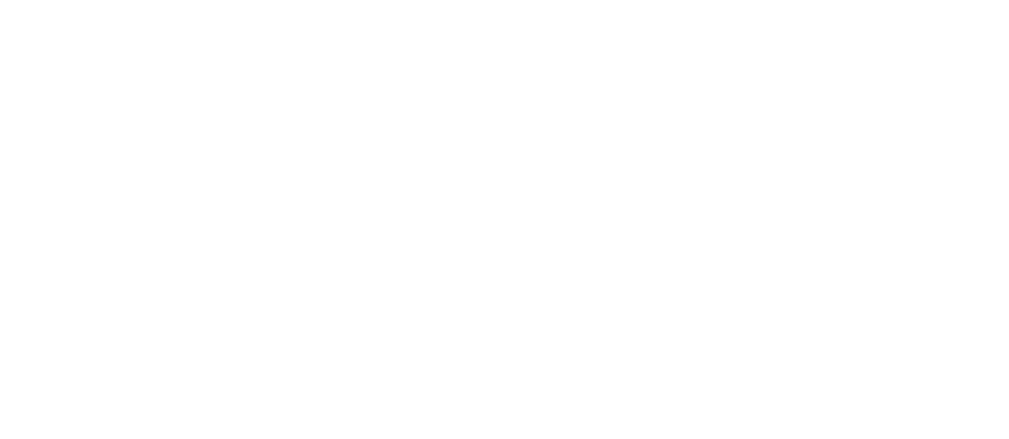